Unidad 10. Las variedades lingüísticas
Lengua castellana y Literatura
1º Bachillerato
Lengua y habla
En su Curso de lingüística general (1916), el semiólogo suizo Ferdinand de Saussure acuñó los conceptos de lengua y habla.
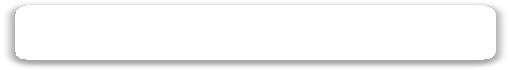 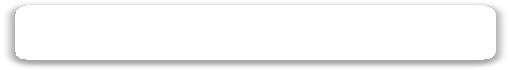 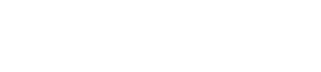 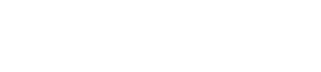 Es el código (conjunto de signos verbales y sus reglas de combinación) empleado por una comunidad lingüística como instrumento de comunicación.
Para Saussure, las lenguas tienen carácter colectivo (son compartidas por los miembros de una comunidad) y abstracto (son construcciones culturales que se plasman en diccionarios y gramáticas), y se adquieren por medio de un aprendizaje basado en la imitación y en la memoria.
Lengua
Es el uso particular que un hablante hace de su lengua en un contexto específico. Frente a la lengua, los actos del habla son individuales, concretos e irrepetibles.
Habla
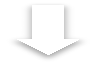 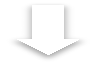 Para Saussure, la Lingüística debía ocuparse del estudio de la lengua, pues el habla, por su extrema variabilidad e inestabilidad, no podía ser objeto de análisis científico.
El lenguaje es una capacidad innata del ser humano, perteneciente al diseño biológico de nuestra especie. Estas ideas fueron planteadas por el lingüista estadounidense Noam Chomsky, fundador de la Gramática generativa.

Las comunidades lingüísticas son inevitablemente heterogéneas. Cada hablante utiliza la lengua de modo distinto. Sin embargo, pueden rastrearse equivalencias o semejanzas en el uso de la lengua por parte de grupos de hablantes dentro de una misma comunidad lingüística, en función de factores como su origen o procedencia. De la variación lingüística se ocupa la disciplina denominada Sociolingüística.
La variedad lingüística
Una variedad es un conjunto de usos lingüísticos que presentan una distribución social similar.
Dependen de factores externos al lenguaje
Lugar de nacimiento o residencia
Pertenencia a un grupo social
Contexto situacional
Los hablantes de un área geográfica (por ejemplo, los hablantes argentinos de castellano) comparten una serie de patrones lingüísticos (el seseo, el uso de vos en vez de tú...) que permiten delimitar una variedad.
Lo mismo ocurre con
los hablantes de un grupo social específico (por ejemplo, personas con un alto
nivel de instrucción, o situadas en una misma franja de edad).
Lo mismo ocurre con aquellos que se encuentran en un mismo contexto comunicativo (una entrevista de trabajo o una reunión familiar).
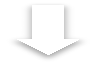 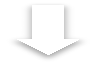 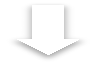 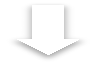 Clases de variedades lingüísticas
Variedades diatópicas o geográficas


Variedades sociales o diastráticas
Según el usuario
Nivel sociocultural
Edad y sexo
Variedadeslingüísticas
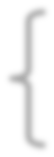 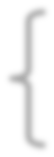 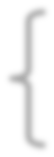 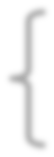 Según el uso de la lengua
Factores situacionales
Registro coloquial y registro formal
Variedades diafásicas
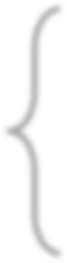 Idiolecto. Es la forma de expresarse propia de cada persona. Se trata de una variedad lingüística individual, caracterizada por una pronunciación y entonación particulares, por el uso de giros específicos o de una determinada selección léxica.
Las variedades geográficas, espaciales o diatópicas (llamadas dialectos) son aquellas que dependen del lugar de origen o de procedencia del hablante.
Variedades diatópicas o geográficas
Variedades sociales o diastráticas
Variedades diafásicas
Las variedades sociales o diastráticas (denominadas sociolectos) son aquellas que dependen de factores como el nivel sociocultural, el sexo y la edad del hablante.
Las variedades diafásicas o funcionales (denominadas estilos o registros) son aquellas que dependen de la situación en la que tiene lugar la comunicación.
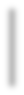 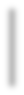 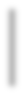 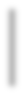 Nivel sociocultural
Factores situacionales
Edad y sexo
Registro coloquial y registro formal
Existen formas y fenómenos lingüísticos asociados a cada edad, que el hablante abandona
con el paso del tiempo. El sexo es también un factor de variación lingüística.
La forma de expresarse está condicionada por el nivel de instrucción.
Se distinguen:
Sociolecto vulgar (también bajo o popular)
Sociolecto culto o alto 
En general, las personas con un nivel cultural más bajo usan un sociolecto con más vulgarismos (usos lingüísticos alejados variedad normativa o estándar).
Campo: Hace referencia a la actividad del hablante y de sus interlocutores, a las circunstancias espacio-temporales en las que se encuentran, y al tema tratado.
Modo: Se refiere al canal de comunicación (oral o escrito) utilizado.
Tenor: Es la relación entre quienes intervienen en la comunicación (grado de confianza que el hablante tiene con su interlocutor, la jerarquía que haya establecido con él…)
El registro coloquial se emplea, en general, en contextos privados, con personas que se perciben como iguales o cercanas.
El registro formal se usa en contextos públicos o codificados, con interlocutores con los que no se tiene proximidad.
Los límites entre registros no son nítidos; con frecuencia
se alternan.
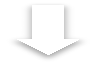 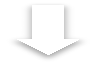 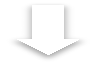 Las lenguas de España y sus variedades
Las variedades diatópicas se definen, pues, como la manera peculiar de hablar una lengua en un territorio.
El vasco o euskera y sus variedades dialectales
El catalán y sus variedades dialectales
El castellano y sus variedades dialectales
El gallego y sus variedades dialectales
El euskera se habla en el País Vasco, en el departamento de los Pirineos Atlánticos del País Vasco francés y en la zona noroccidental de Navarra. Cuenta con unos 700 000 hablantes, junto a los vascos con competencia pasiva. Está fraccionado en: 
Occidental
Central
Navarro
Labortano y suletino (del otro lado de los Pirineos)
En 1968 se creó el euskera batúa (unificado, estándar o normativo), que es el que se enseña en la escuela y se usa en la Administración y en los medios de comunicación.
El gallego, que durante la Edad Media mantuvo unidad lingüística con el portugués, es hablado por unos tres millones de personas en Galicia y en las zonas limítrofes de Asturias, León y Zamora. Presenta tres áreas dialectales: 
Occidental
Central
Oriental
El castellano es hablado por cuatrocientos millones de personas en los países hispanohablantes, a los que se suman cuarenta millones más en países no hispanohablantes, como Estados Unidos.
Las variedades geográficas del castellano se organizan en:
Meridionales: hablas andaluzas y el canario.
Septentrionales: en las comunidades no bilingües del centro y norte peninsular.
Hablas de tránsito: el extremeño y el murciano.
Variedades habladas en las comunidades bilingües de España.
Español de América: conjunto de variantes (del Caribe, de Centroamérica y México, andino, austral, de Chile...) con personalidad propia.
El catalán lo hablan más de once millones de personas en Cataluña, Illes Balears, Comunitat Valenciana, la Franja de Aragón, Andorra, la ciudad de Alguer o la región del Rosellón. Hay dos áreas dialectales:
Catalán oriental: dividido en septentrional o rosellonés, central, balear y alguerés.
Catalán occidental: incluye la variedad noroccidental y el valenciano.
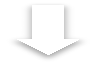 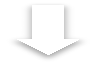 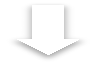 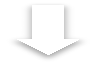 Variedades meridionales del castellano
El andaluz
El andaluz, constituido por un conjunto heterogéneo de hablas diversas, es la variedad geográfica del castellano que se habla en Andalucía.
Cuando los repobladores cristianos llevan el castellano a los territorios andalusíes reconquistados.
Siglo xiii, tras las tomas de Córdoba (1236), Jaén (1246) y Sevilla (1248)
Usos lingüísticos
Usos pronominales.
En Andalucía oriental, como en el resto de la península ibérica, ustedes expresa respeto o distancia, y vosotros/as, igualdad, cercanía o familiaridad.
En Andalucía occidental, la forma vosotros/as ha desaparecido y ustedes se utiliza para expresar tanto cercanía como respeto.
En general, ustedes se combina con el verbo en tercera persona del plural (ustedes saben), aunque se producen vacilaciones (ustedes sabéis), especialmente en el habla popular. En singular se mantiene la oposición entre tú y usted.
Otros rasgos dialectales
Aspiración o pérdida de la -s al final de sílaba o palabra: loh díah, por los días.
Relajación de las consonantes finales: amistá, comé.
Preferencia por los diminutivos -illo, -illa: chiquilla.
Ciertos usos lingüísticos con menor prestigio, suelen evitarse en contextos
formales:
Alternancia de r y l al final de sílaba: arma, en vez de alma.
Pérdida de la -d- intervocálica : partío por partido, especialmente en los participios de la 1.ª conjugación: quedao por quedado.
Seseo y ceceo.
Consisten en la pronunciación idéntica de za, ce, ci, zo, zu y sa, se, si, so, su, bien como s (seseo), bien como c, z (ceceo).
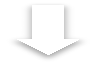 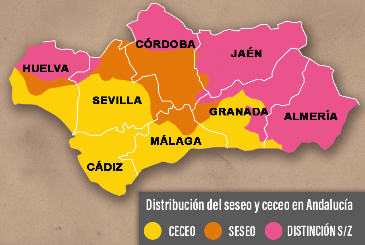 El canario
Las Islas Canarias fueron incorporadas a la Corona de Castilla por los Reyes Católicos en el siglo xv.
La participación en la conquista y la colonización de las islas de nobles, clérigos y soldados sevillanos explica la influencia del andaluz en la configuración de la modalidad canaria.
Usos lingüísticos
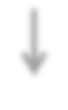 La aspiración de la s al final de sílaba o palabra, y de la j en todos los contextos:
lah casah (las casas), la caha (la caja).
El empleo de un léxico específico: queque (bizcocho), guagua (autobús), papa (patata)...
La pronunciación de la ch de forma parecida a la y (la llamada ch mojada o adherente): muyayo por muchacho.
El seseo, que consiste en pronunciar como s los sonidos correspondientes a za, ce, ci, zo, zu: sentro, por ejemplo.
La sustitución de vosotros por ustedes para expresar cercanía o confianza: Ustedes
estudian mucho, en vez de Vosotros estudiáis mucho.
Variedades septentrionales del castellano
Las variedades septentrionales del castellano son aquellas que se hablan en los territorios no bilingües del centro y el norte peninsulares.
Se trata de territorios originariamente castellanos o castellanizados tempranamente
Correspondientes a las comunidades del Principado de Asturias, Cantabria, La Rioja, Aragón, Castilla y León, Madrid y Castilla-La Mancha.
Usos lingüísticos
El rasgo unificador de las variedades septentrionales es la distinción entre s y z (c ante e, i).
El enmudecimiento de la -d- intervocálica de los participios en -ado: Has jugao bien.
El leísmo (uso de le o les para el complemento directo masculino: Le llamaré) y el laísmo (uso de la o las para el complemento indirecto: *Dila que no vendré). El leísmo de persona, aceptado por la Real Academia Española, está muy extendido; el laísmo, en cambio, circunscrito a la zona central y noroccidental de Castilla, no presenta una distribución social uniforme, pues los hablantes cultos tienen conciencia de que se trata de un uso incorrecto.
La desaparición de la -d final (Madrí) o su pronunciación como -z (Madriz).
Algunas zonas presentan usos específicos reconocibles, como el diminutivo en -ico/a
de Aragón (pajarico), o la aspiración de s ante ca, que, qui, co, cu (ej que, bojque)
característica del habla madrileña.
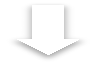 Hablas de tránsito: extremeño y murciano
Extremadura
Región de Murcia
Se sitúa entre tres influencias lingüísticas: al este, el
valenciano; al oeste, el andaluz; y al norte, el castellano septentrional. Cabe añadir la de los catalanes y aragoneses que participaron en su repoblación, y la de los mudéjares que permanecieron tras la toma de la capital en 1266.
Algo semejante ocurre con el extremeño, que incluye rasgos del antiguo leonés (hasta mediados del siglo xiii, una gran parte de los repobladores extremeños
procedía de León), del andaluz y del castellano septentrional.
Por todo ello, en ambas variedades hay:
Rasgos propios de las variedades meridionales (aspiración de la j y la s al final de sílaba o palabra, confusión de l y r).
Rasgos característicos de las septentrionales (inexistencia de seseo, excepto en Cartagena y sus alrededores).
El castellano en las comunidades bilingües
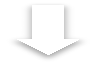 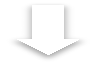 En Cataluña, la pronunciación de la -d final como -t (verdat); el uso del artículo con nombre propio (el Marc); el dequeísmo (*Pienso de que...), o la concordancia del verbo haber en oraciones impersonales (*Han habido tres casos).
En el País Vasco, el uso del condicional en lugar del pretérito imperfecto de
subjuntivo en las cláusulas condicionales (*Si tendría tiempo, aprendería chino).
En Galicia, la sustitución del pretérito perfecto compuesto de indicativo por el simple (Hoy comí con Uxía, y no Hoy he comido con Uxía); la preferencia por diminutivos en -ín, -ina, -iño, -iña; el cierre de las vocales finales (la -o suena casi como una –u: tengu por tengo); y la reducción de grupos cultos (perfeto).
El español de América
Se conoce como español de América el conjunto de variedades geográficas
o diatópicas del castellano utilizadas en los países americanos de habla hispana.
Áreas geográficas
La fecha y rapidez de la colonización.
El predominio de zonas urbanas o rurales.
El grado de aislamiento o comunicación con la península.
La procedencia de sucesivas migraciones.
El español de América depende de
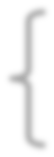 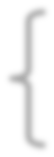 Rioplatense
Chilena
Andina
Centroamericana
Mexicana
Caribeña
Se distinguen, al menos, las siguientes variedades
Rasgos fónicos y morfosintácticos
El seseo es un fenómeno general en toda Hispanoamérica.
Debilitación o aspiración de la -s final de sílaba o palabra (pehcar por pescar).
Relajación o aspiración del sonido ja, je / ge, ji / gi, jo, ju (caha por caja).
Adverbialización de adjetivos (cantaba lindo) y uso del diminutivo (ahorita, corriendito).
Voseo. El uso del pronombre vos en lugar de tú (en el rioplatense y en algunas zonas del centroamericano y andino). Afecta a las desinencias verbales (voseo verbal): vos cantás; cantá.
Yeísmo. El dígrafo ll se pronuncia como y. En el español del Río de la Plata, la pronunciación de este sonido adquiere un zumbido especial denominado rehilamiento.
Sustitución de vosotros por ustedes. Ustedes es la única forma empleada para referirse a varios interlocutores, tanto en el tratamiento formal como en el informal.